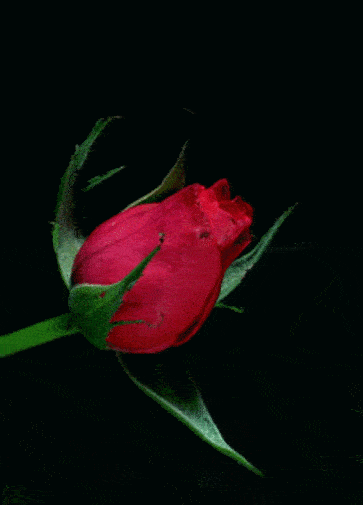 স্বাগতম
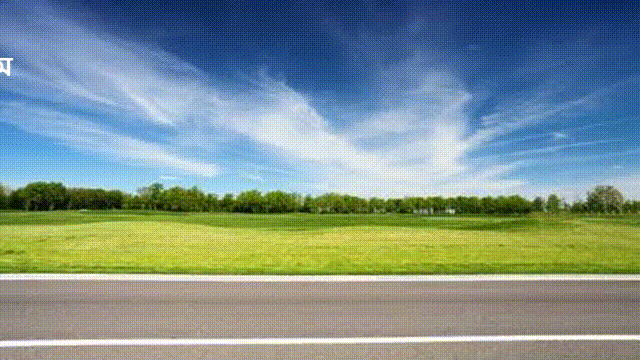 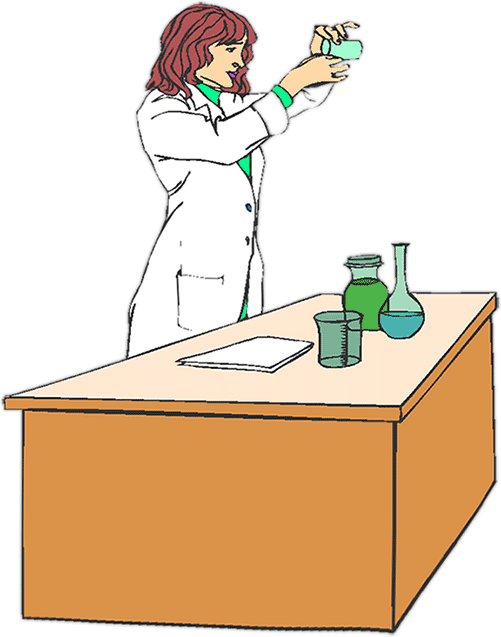 পাঠ
পরিচিতি
শ্রেণিঃ একাদশ ও দ্বাদশ
বিষয়ঃ রসায়ন প্রথম পত্র
অধ্যায়ঃ ৩ (পর্যায়বৃত্ত ধর্ম ও রাসায়নিক বন্ধন)
সময়ঃ ৪৫ মিঃ
ছবিতে কি হচ্ছে দেখি…….
e
e
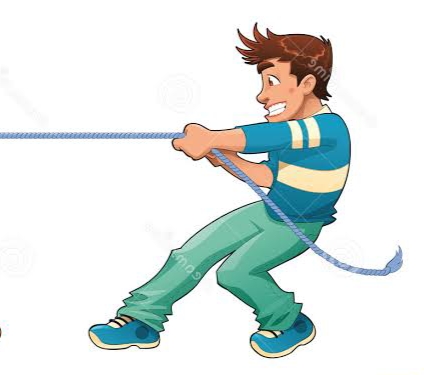 e
Na
e
e
e
e
e
Na+
e
e
e
আজকের পাঠ
আয়নীকরণ শক্তি
শিখনফল
পাঠশেষে শিক্ষার্থীরা...............
আয়নীকরণ শক্তির সংজ্ঞা বলতে পারবে;
আয়নীকরণ শক্তি একটি পর্যায়বৃত্ত ধর্ম তা ব্যাখ্যা করতে পারবে।
আয়নীকরণ শক্তির প্রকারভেদ ব্যাখ্যা করতে পারবে।
আয়নীকরণ শক্তির উপর বিভিন্ন নিয়ামকের প্রভাব ব্যাখ্যা করতে পারবে।
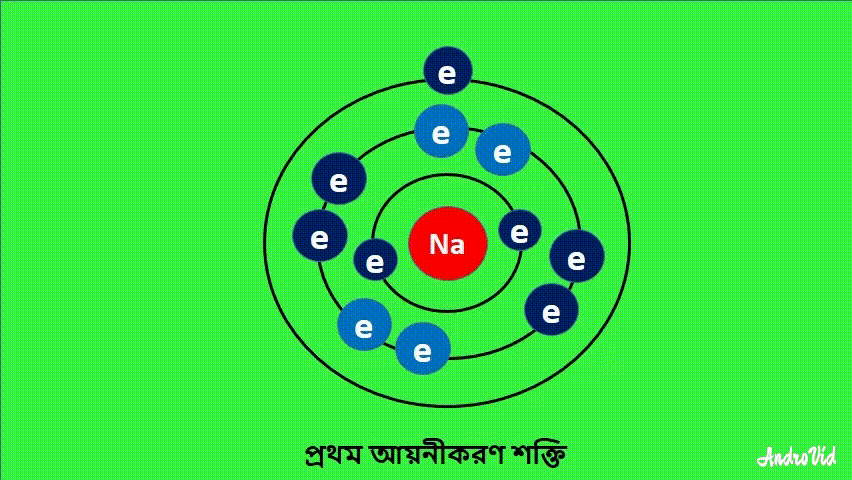 Li(3) : 1s2 2s1
  Li    -   e   →    Li+ 
1 mol   1mol      1mol
Li
e
e
e
গ্যাসীয় অবস্থায় 1mol পরমাণুর বহিস্থর হতে 1mol ইলেকট্রন অপসারণ করে 1mol ধনাত্মক আধান তৈরি করতে যে পরমাণ শক্তির প্রয়োজন হয় তাকে আয়নীকরণ শক্তি বলে।
আয়নীকরণ শক্তি
Li+
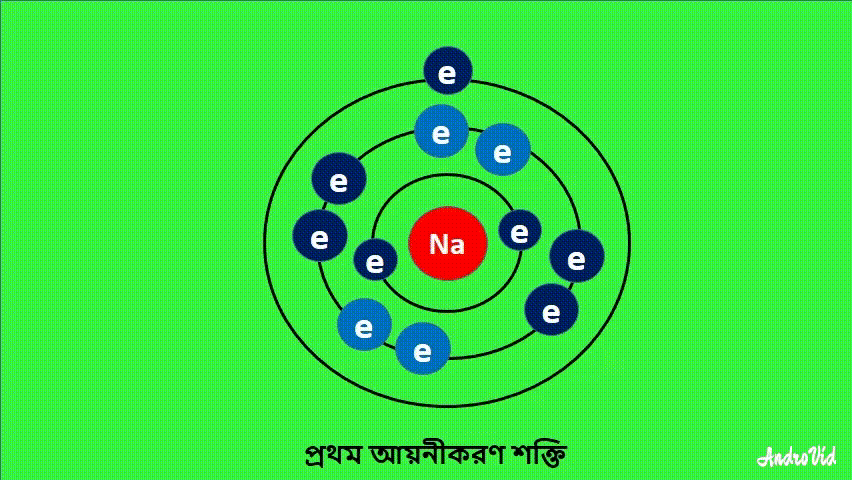 জোড়ায় কাজ
৩ মিনিট
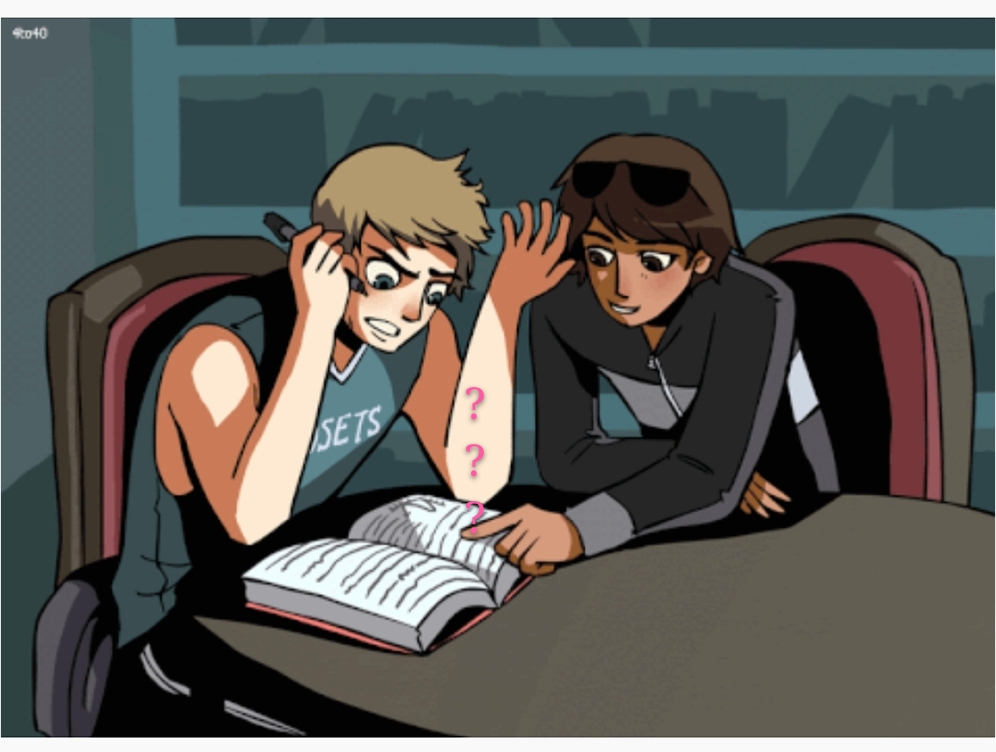 ক ) আয়নীকরণ শক্তি কী ?
খ ) বেরিলিয়ামের তৃতীয় আয়নীকরণ শক্তি থাকা সম্ভব কী ?
আয়নীকরণ শক্তি একটি পর্যায়বৃত্ত ধর্ম
H
আয়নীকরণ শক্তি বৃদ্ধি পায়
Li
আয়নীকরণ শক্তি হ্রাস পায়
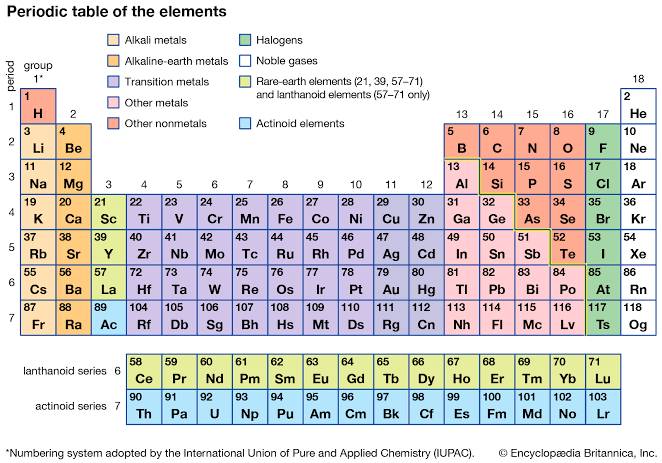 Na
H > Li > Na > K > Rb > Cs > Fr
K
Rb
Cs
আয়নীকরণ শক্তি একটি পর্যায়বৃত্ত ধর্ম
N(7)   : 1s2 2s2 2p3  
O(8)   : 1s2 2s2 2p4
Be(4) : 1s2 2s2   
B(5)   : 1s2 2s2 2p1
আয়নীকরণ শক্তি বৃদ্ধি পায়
C
B
N
O
F
Be
Li
Li < B < Be < C < O < N < F
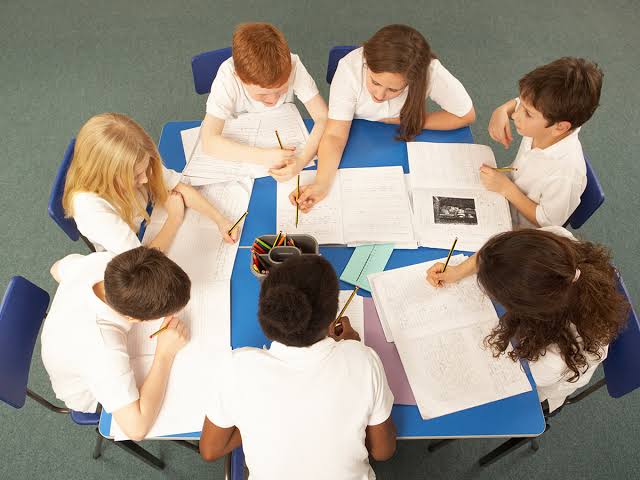 দলীয় কাজ
৫ মিনিট
◆  ফসফরাস ও সালফারের মধ্যে কোনটির আয়নীকরণ শক্তি বেশি হবে এবং কেন ?
সোডিয়ামের প্রথম আয়নীকরণ শক্তি অপেক্ষা দ্বিতীয় আয়নীকরণ শক্তি উচ্চ হয় কেন ?
সোডিয়াম এবং ম্যাগনেসিয়ামের মধ্যে কোনটির দ্বিতীয় আয়নীকরণ শক্তি উচ্চ এবং কেন ?
Na(11)   : 1s2 2s2 2p6 3s1     
Na+ (11) : 1s2 2s2 2p6       
Mg(12) : 1s2 2s2 2p6 3s2     
Mg+ (12) : 1s2 2s2 2p6 3s1
মূল্যায়ন
ক ) আয়নীকরণ শক্তি কী ?    
খ ) কোনো গ্রুপে আয়নীকরণ শক্তি কীভাবে পরিবর্তিত হয় ?  
গ ) বোরন অপেক্ষা বেরিলিয়ামের আয়নীকরণ শক্তি বেশি হয় কেন ?
ঘ ) নাইট্রোজেন ও অক্সিজেনের আয়নীকরণ শক্তির ক্রম বিশ্লেষণ করো ।
বাড়ির কাজ
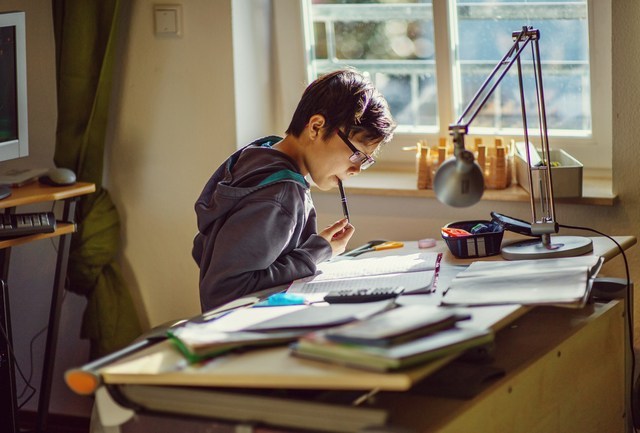 ১) Na+ গঠিত হলেও Na2+ গঠিত হয় না কেন ? বিশ্লেষণ কর।
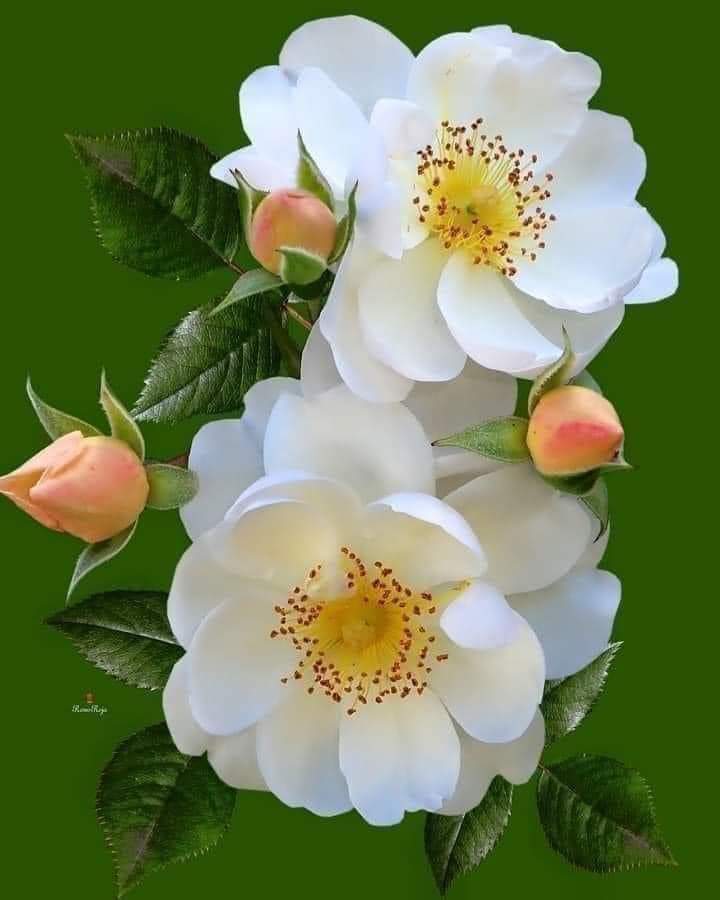 ধন্যবাদ
Stay Safe